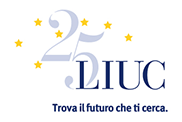 SCEGLIERE L’UNIVERSITA’
     NEL XXI SECOLO
intervento a cura di michele puglisi   LIUC-Università Cattaneo  Tradate – 30 marzo 2016  Liceo Marie Curie
LEGGE 30 DICEMBRE 2010, N. 240
ART. 1
   PRINCIPI  ISPIRATORI  DELLA  RIFORMA
Le  università sono sede primaria di libera ricerca e di libera formazione nell’ambito dei rispettivi ordinamenti e sono luogo di apprendimento e di elaborazione critica delle conoscenze; operano combinando in modo organico ricerca e didattica per il progresso  culturale civile ed economico della Repubblica.
segue Legge 240
2) In attuazione delle disposizioni di cui all’articolo 33 e al titolo V  della Costituzione,
    ciascuna università opera ispirandosi a principi di autonomia e di responsabilità.
Qualche numero per definire il contesto
84 UNIVERSITA’ IN ITALIA  
67 STATALI, 17 NON STATALI, E LE TELEMATICHE
4300 CORSI DI LAUREA SUDDIVISI IN
-CORSI TRIENNALI           >    LAUREA          
-MAGISTRALI  (2 ANNI)   >    L. MAGISTRALE
-A CICLO UNICO (5/6 ANNI)  L. MAGISTRALE
Le 4 macro aree
SANITARIA  (medicina, farmacia)
SOCIALE      (economia, giurispr.)
SCIENTIFICA (ingegneria, archit.)
UMANISTICA (lettere, storia…)
LA SITUAZIONE IN ITALIA
IL SISTEMA  UNIVERSITARIO NAZIONALE 
   VEDE ANCORA:
-POCHI LAUREATI RISPETTO EUROPA/MONDO.
-TROPPI ABBANDONI, SPECIE AL PRIMO ANNO.
-MOLTI “FUORI CORSO”.
DA 10 ANNI CALANO LE IMMATRICOLAZIONI:
DA 320.000 A 270.000.
UN LIEVE SEGNALE DI RIPRESA QUEST’ANNO
I DATI DEL MIUR PER IL 15/16
271.000 IMMATRICOLATI    55% FEMMINE
    +6000 RISPETTO AL 14/15
-CALA MEDICINA, SALE INGEGNERIA.
-ACCEDONO DIRETTAMENTE DOPO IL V ANNO:
 73% LICEI,  32% TECNICI,  2% PROFESSIONALI
-LA LOMBARDIA E’ LA PRIMA REGIONE
 QUANTO A PASSAGGIO DIRETTO.
L’ ACCESSO DOPO IL DIPLOMA
-ACCESSO PROGRAMMATO NAZIONALE
   (es. Medicina, Architettura)  (TEST)
  -ACCESSO LIBERO  (NO TEST)
  -ACCESSO PROGRAMMATO LOCALE
   (a discrezione degli Atenei)
  -ACCESSO “MISTO”  (TEST/NO TEST)
   es. a seguito del voto di maturità)
PRINCIPALI CRITICITA’ DEL SISTEMA
SCARSA MOBILITA’ INTERNAZIONALE
ABBANDONI  –IN GENERE AL PRIMO ANNO
SCARSI CONTATTI CON IL MONDO DELLE PROFESSIONI
SCARSA CURA DELLE SOFT SKILLS TRASVERSALI
SCARSA DIFFERENZIAZIONE TRA  I  PERCORSI TRIENNALI E I PERCORSI  MAGISTRALI
DAL CANTO LORO,  LE UNIVERSITA’ LAMENTANO  GLI SCARSI FINANZIAMENTI…
COME SCEGLIERE DUNQUE?
LE UNIVERSITA’ CHE SULLA CARTA (O SUL SITO) RISPONDONO ALLE MIE INTENZIONI ED INTERESSI VANNO VISITATE DI PERSONA.
DURANTE LA VISITA, SI CHIEDE DI PARLARE CON QUALCHE STUDENTE GIA’ ISCRITTO PER VERIFICARE: SODDISFAZIONE NEL RAPPORTO CON I DOCENTI, OPPORTUNITA’ DI SCAMBI INTERNAZIONALI, LEGAMI CON IL MONDO DELLE PROFESSIONI, STRUTTURE…
IL PERCORSO CHE VA SEGUITO:
IN INGRESSO:   l’orientamento, per conoscere e scegliere 
IN  ITINERE:      la didattica,  i servizi, le opportunità per definire il proprio profilo
IN USCITA:        l’accompagnamento verso le professioni, stage e tirocini, coaching, career service
Le 8 competenze chiaveper la cittadinanza europea
Comunicare nella propria lingua madre
Comunicare in una lingua straniera
Competenza matematica e di base in scienza e tecnologia
Competenza digitale
Imparare ad imparare
Competenze sociali e civiche
Spirito di iniziativa e imprenditorialità
Consapevolezza ed espressione culturale
Le competenze richieste in generedal mondo delle professioni
ORGANIZZATIVE
RELAZIONALI
PERSONALI
ORGANIZZATIVE
GESTIONE DEL TEMPO
DETERMINAZIONE VERSO GLI OBIETTIVI
METODO DI LAVORO
RELAZIONALI
CAPACITA’ DI LAVORARE IN GRUPPO
CAPACITA’ DI COMPRENDERE GLI ALTRI
CAPACITA’ COMUNICATIVA
DISPONIBILITA’ AL CAMBIAMENTO
PERSONALI
AUTONOMIA
MOTIVAZIONE
DISPONIBILTA’
AFFIDABILITA’
PRINCIPALI ELEMENTI NELLA SELEZIONE DI PERSONALE LAUREATO
MOTIVAZIONE AL LAVORO
LAVORO IN GRUPPO
FLESSIBILITA’
RESISTENZA ALLO STRESS
ORIENTAMENTO AL RISULTATO
PRECISIONE/DISCIPLINA
POSITIVITA’ RELAZIONALE
CONOSCENZA LINGUE
UN CIRCOLO VIZIOSO?
NON SEMPRE I LAUREATI HANNO PROFILI IN USCITA CHE SODDISFANO QUESTE RICHIESTE
   INOLTRE, IL NOSTRO SISTEMA IMPRENDITORIALE  VEDE IN PREVALENZA PICCOLE IMPRESE A GESTIONE  FAMIGLIARE.
    E’ UN BENE? E’ UN MALE? 
    E’ UN FATTO CERTO E NON SOLO ITALIANO…
SISTEMA IMPRESE
LE IMPRESE DI PROPRIETA’ E A GESTIONE FAMIGLIARE SONO DIFFUSE IN TUTTA EUROPA E NEGLI USA.
RESISTONO MEGLIO ALLE FASI DI CRISI.
NON SEMPRE HANNO TRA LE PRIORITA’ LA CRESCITA DELLE RISORSE UMANE  MA
    L’INGRESSO DELLE GIOVANI GENERAZIONI “DI FAMIGLIA” FAVORISCE INNOVAZIONE E INTERNAZIONALIZZAZIONE.
IMPRESE A PROPRIETA’ FAMIGLIARE E LORO DIREZIONE
PROPRIETA’ DI FAMIGLIA           DIREZIONE  IN FAMIGLIA
GERMANIA         89%                           28%
ITALIA                  85%                           66%
SPAGNA              83%                           35%
FRANCIA             80%                           25%
INGHILTERRA     80%                           10%
UN POSSIBILE QUADRO DICOMPETENZE PER IL XXI SECOLO
-SAPER COGLIERE SENSO, SIGNIFICATO, VALORE DELLE SITUAZIONI E DELLE COSE DANDO LORO UN PESO EQUILIBRATO
   -SVILUPPARE LA CULTURA DELLA RESPONSABILITA’ INDIVIDUALE, VALORIZZANDO ONESTA’ INTELLETTUALE, SENSO ETICO,  AUTONOMIA,  FLESSIBILITA’
COMPETENZE PER IL XXI SECOLO
-SVILUPPARE LA CAPACITA’ DI VALUTARE E DI AUTO-VALUTARSI IN MODO DA VALORIZZARE I PROPRI TALENTI E RICONOSCERE I LIMITI.
    -SVILUPPARE LA CAPACITA’ DI RELAZIONARSI IN MODO POSITIVO CON LA COMPLESSITA’ DEGLI  INDIVIDUI, COMPRESA LA PROPRIA.
    -SAPER RISOLVERE PROBLEMI, INDIVIDUARE COLLEGAMENTI E RELAZIONI, E PRENDERE DECISIONI.
SITI DI RIFERIMENTO
www.UNIVERSITALY.it
www.ALMALAUREA.it
www.ALMADIPLOMA.it
PER CHI VOLESSE CONTATTARCI:
orientamento@liuc.it
mpuglisi@liuc.it
0331-572300

www.liuc.it